Título da Apresentação
Subtítulo da apresentação
Abertura de seção
Texto | Uma coluna
Lorem ipsum dolor sit amet, consectetur adipiscing elit. Aenean mollis dui sed quam varius eleifend. Praesent elementum non justo in posuere. Donec placerat vel nisl et ultricies. Nullam tellus augue, venenatis vel sodales vel, consequat sed libero. Nunc ut neque varius, varius nulla et, rhoncus arcu. Nam interdum mi urna, et sodales dolor eleifend blandit. Proin commodo mi vitae lacinia volutpat. Mauris accumsan, velit ac ullamcorper laoreet, lacus arcu dapibus orci, non tincidunt enim nunc non arcu. Praesent non lobortis odio. Nam interdum mi urna, et sodales dolor eleifend blandit. Proin commodo mi vitae lacinia volutpat. Mauris accumsan, velit ac ullamcorper laoreet, lacus arcu dapibus orci, non tincidunt enim nunc non arcu. Praesent non lobortis odio.
‹#›
Destaque. Lorem ipsum dolor sit amet, consectetur adipiscing elit.
‹#›
Texto | Duas colunas
Lorem ipsum dolor sit amet, consectetur adipiscing elit. Aenean mollis dui sed quam varius eleifend. Praesent elementum non justo in posuere. Donec placerat vel nisl et ultricies. Nullam tellus augue, venenatis vel sodales vel, consequat sed libero. Nunc ut neque varius, varius nulla et, rhoncus arcu. Nam interdum mi urna, et sodales dolor eleifend blandit. Nunc ut neque varius, varius nulla et, rhoncus arcu. Nam interdum mi urna, et sodales dolor eleifend blandit.
Lorem ipsum dolor sit amet, consectetur adipiscing elit. Aenean mollis dui sed quam varius eleifend. Praesent elementum non justo in posuere. Donec placerat vel nisl et ultricies. Nullam tellus augue, venenatis vel sodales vel, consequat sed libero. Nunc ut neque varius, varius nulla et, rhoncus arcu. Nam interdum mi urna, et sodales dolor eleifend blandit. Nunc ut neque varius, varius nulla et, rhoncus arcu. Nam interdum mi urna, et sodales dolor eleifend blandit.
‹#›
Imagem e texto
Lorem ipsum dolor sit amet, consectetur adipiscing eli:
Lorem ipsum;
Lorem ipsum;
Lorem ipsum;
Lorem ipsum;
Lorem ipsum;
Lorem ipsum;
Legenda da imagem. Lorem ipsum dolor sit amet, consectur.
‹#›
Legenda da imagem. Lorem ipsum dolor sit amet, consectur.
‹#›
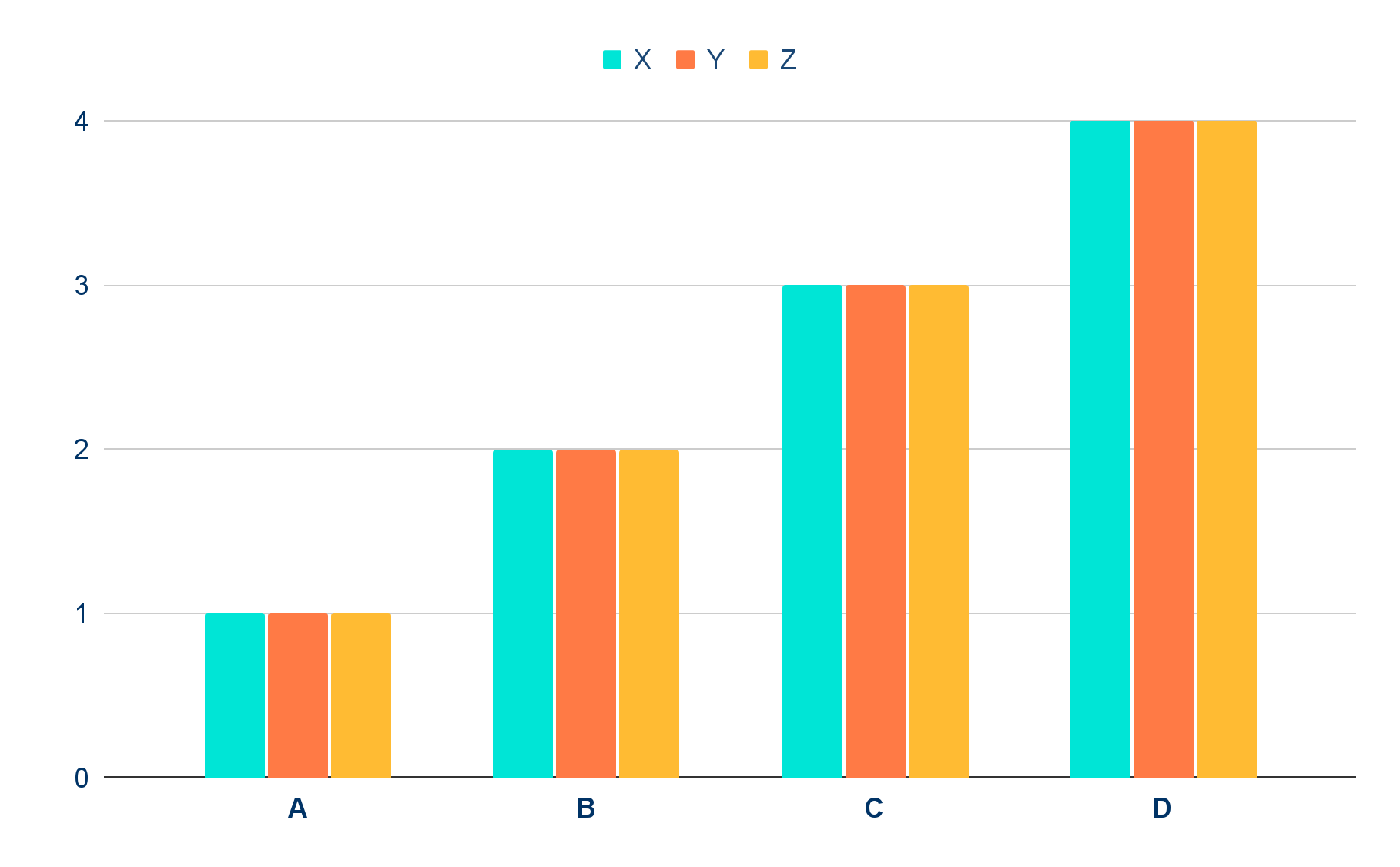 Legenda da imagem. Lorem ipsum dolor sit amet, consectur.
‹#›
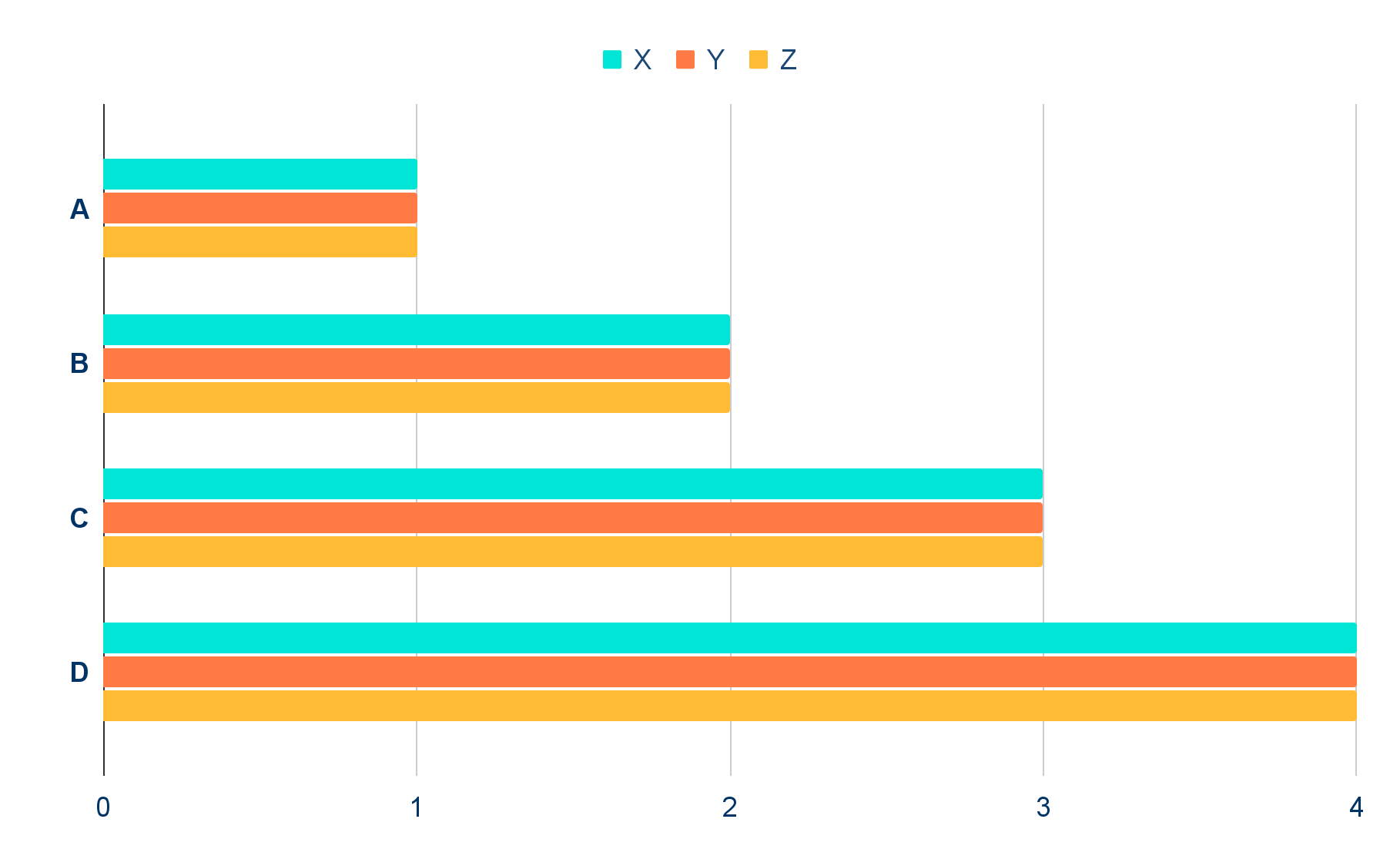 Legenda da imagem. Lorem ipsum dolor sit amet, consectur.
‹#›
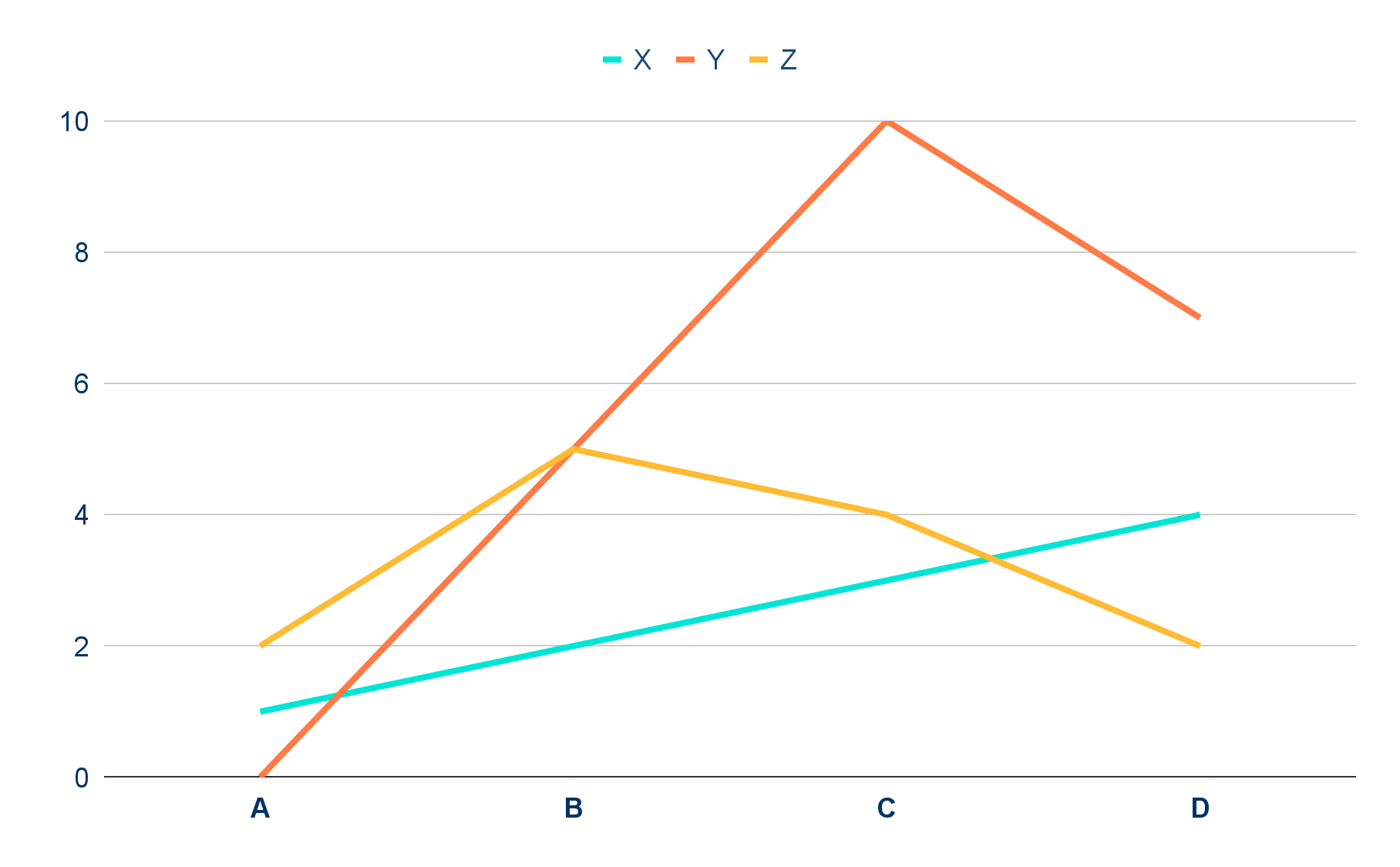 Legenda da imagem. Lorem ipsum dolor sit amet, consectur.
‹#›
Legenda da imagem. Lorem ipsum dolor sit amet, consectur.
‹#›
Legenda da imagem 1. Lorem ipsum dolor sit amet, consectur.
Legenda da imagem 2. Lorem ipsum dolor sit amet, consectur.
‹#›
Dados para contato. Lorem ipsum dolor sit amet, consectetur adipiscing elit.